Отчет о проведении областной недели по профилактике употребления табачных изделий «Мы за чистые легкие!»
ГОКУ «Школа - интернат № 8»
Перфоманс
«Мы за чистые легкие»
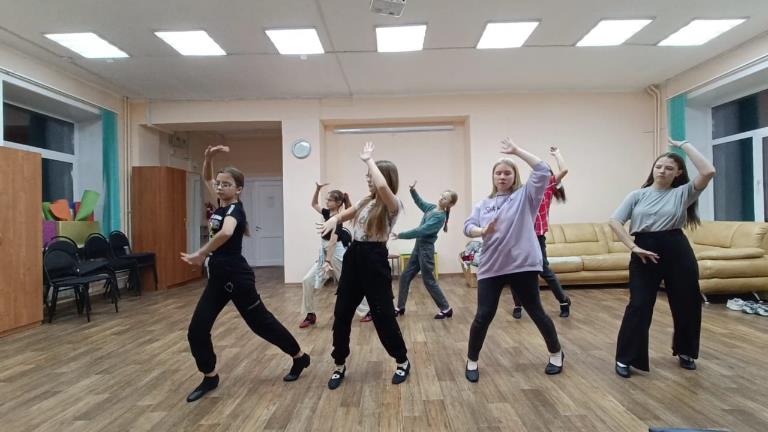 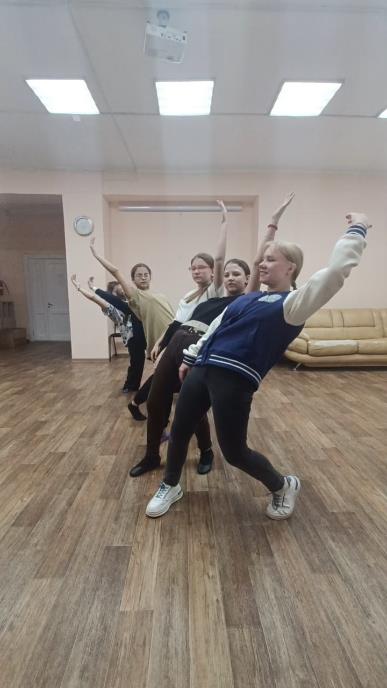 «День спорта и здоровья»
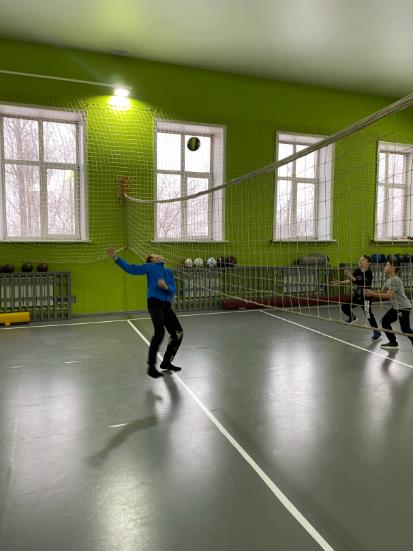 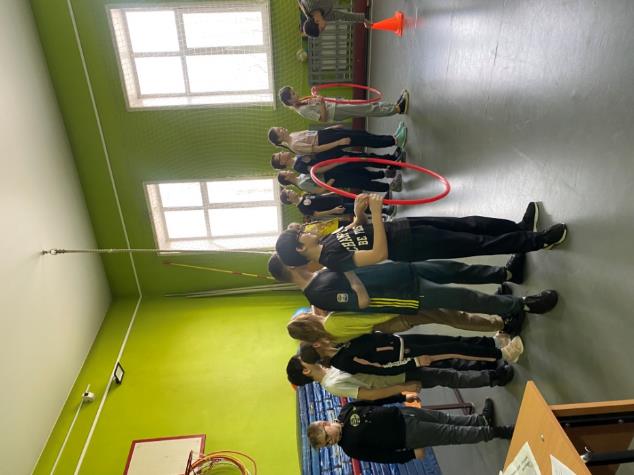 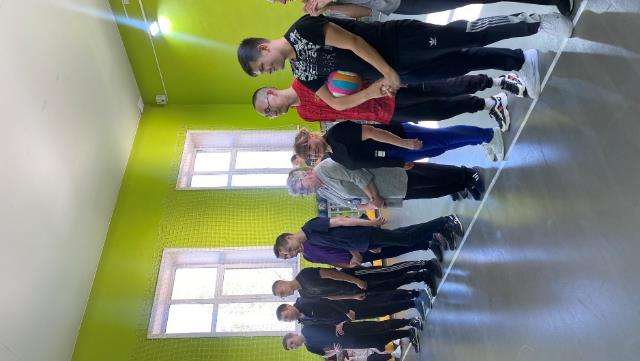 Профилактика употребления табака и иной никотинсодержащей продукции среди обучающихся
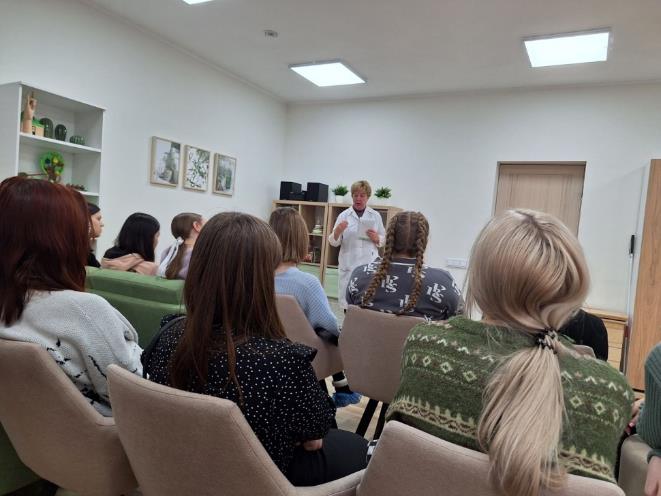 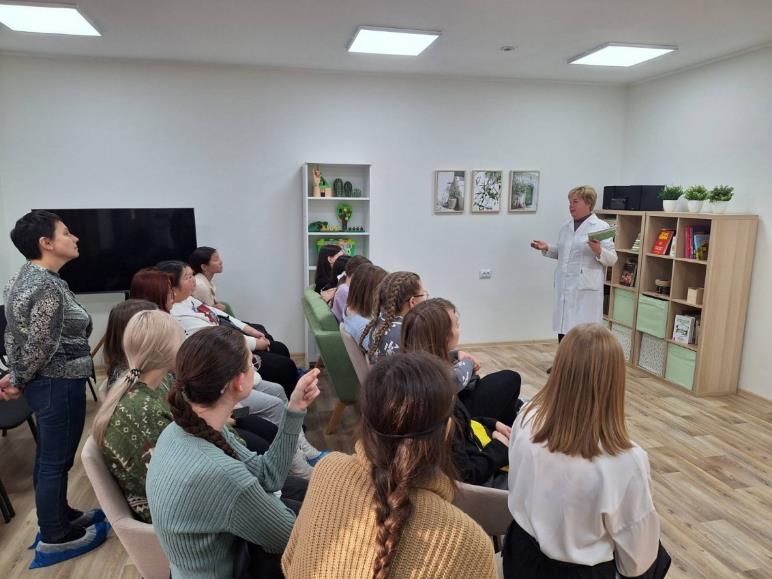 Родительское собрание
«Родители, дети, привычки, здоровье»
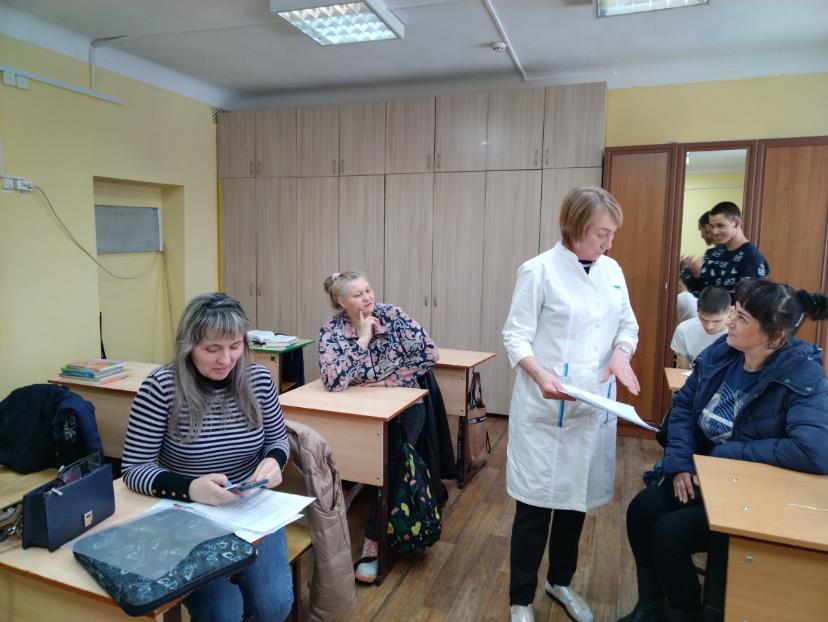 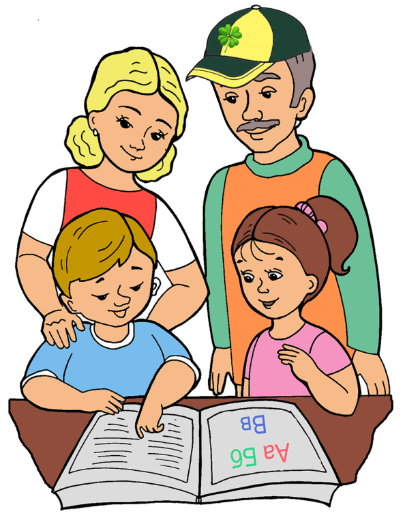 Классный час
«Подросток и закон»
Просмотр фильмов
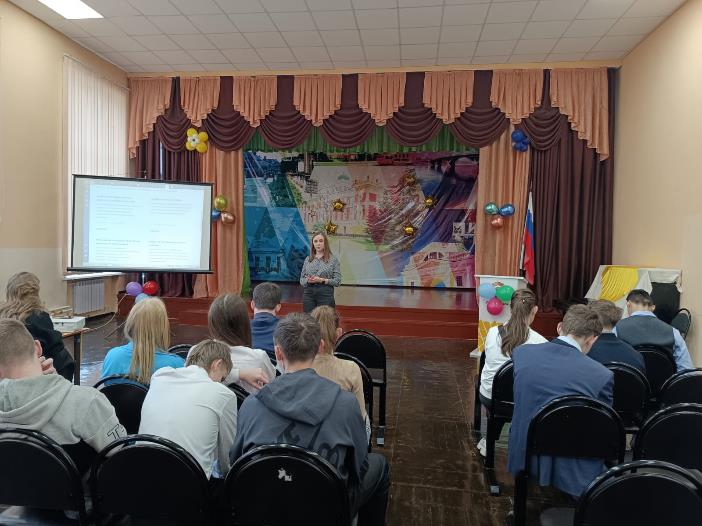 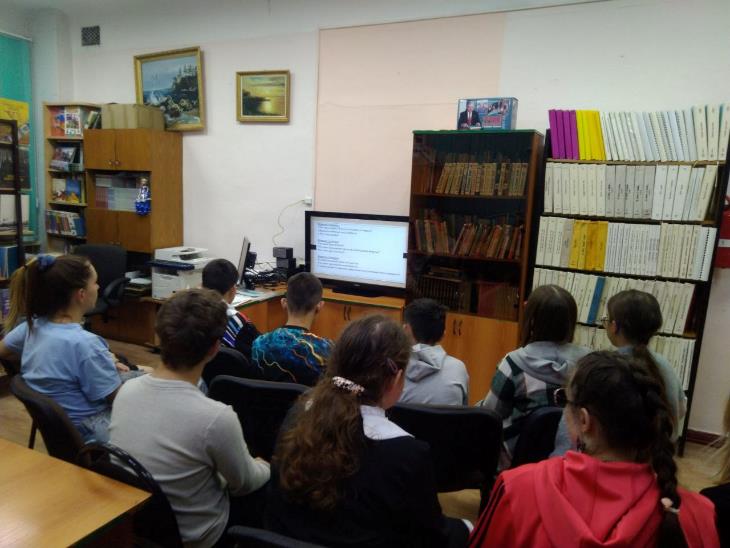 Проектно - деловая игра 
«Выбор всегда за тобой!»
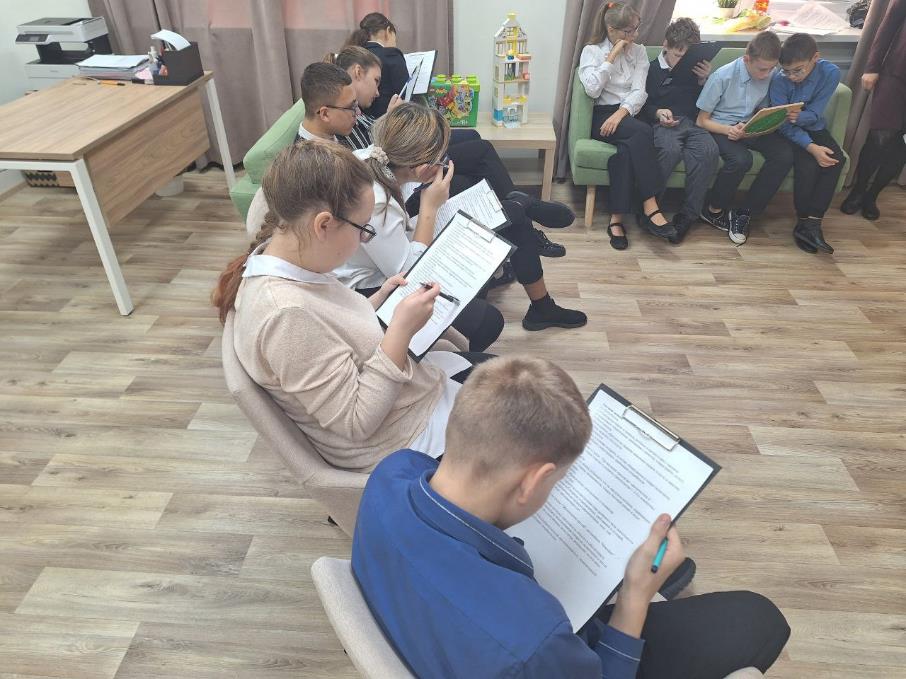 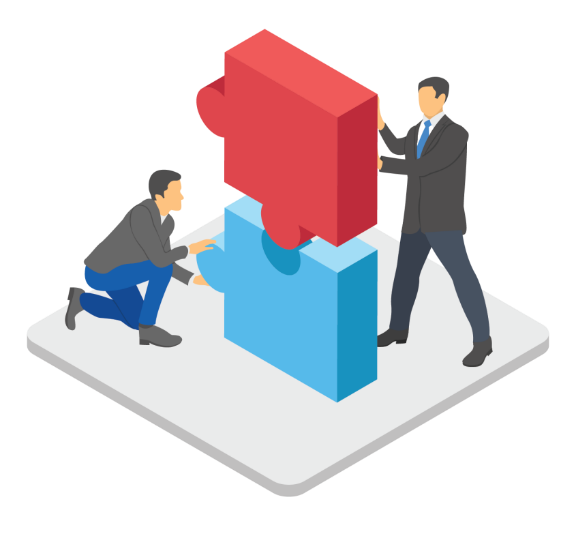